EL IMPACTO DE CORTO PLAZO DEL COMERCIO EN EL PIB
Hay dos nuevos elementos macroeconómicos fundamentales en presencia del comercio internacional: primero, un cuarto componente del gasto, las exportaciones netas, que se añaden a la demanda agregada. Segundo, una economía abierta tiene diferentes multiplicadores para la inversión privada y el gasto doméstico del gobierno, porque algo del gasto se filtra hacia el resto del mundo. En la tabla 14-1 aparece la forma en que la introducción de las exportaciones netas afecta a la determinación del producto. Esta tabla comienza con los mismos componentes que existen en una economía cerrada.
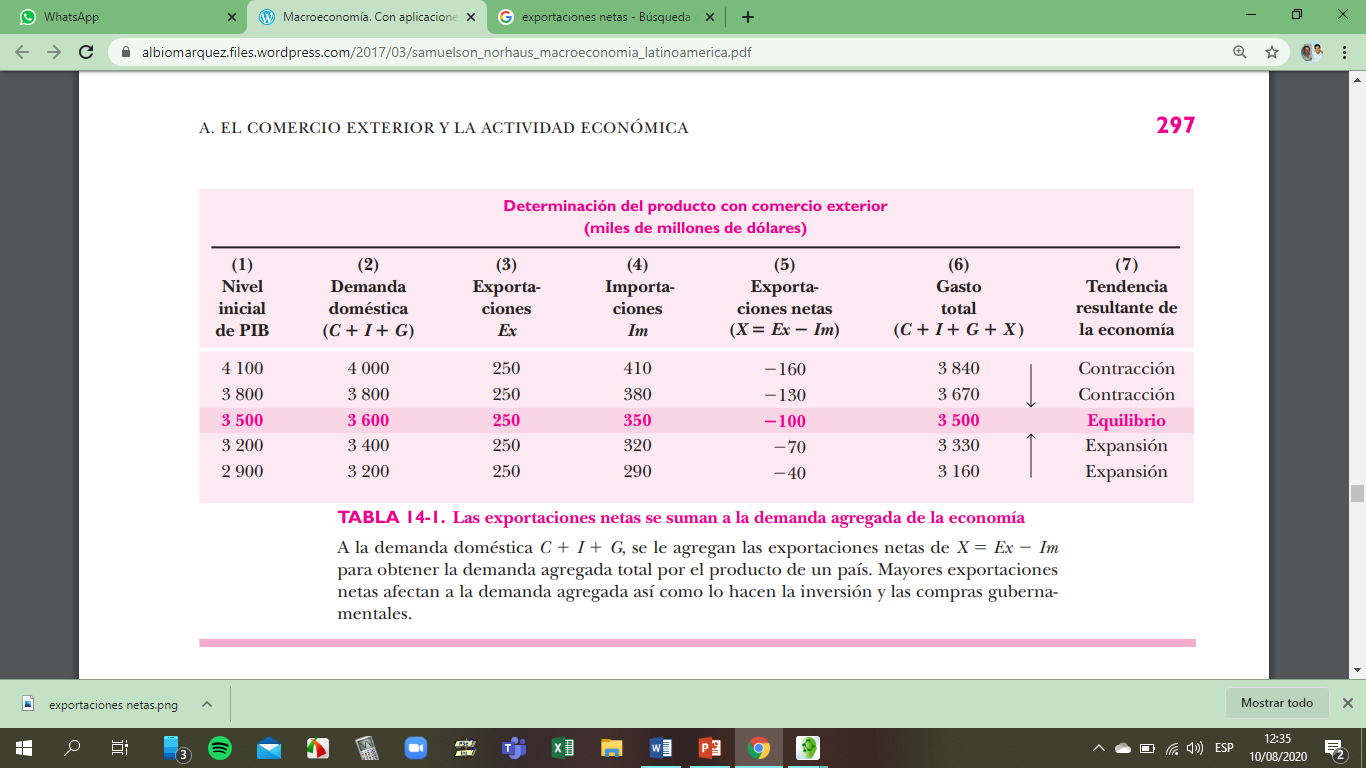